Субботник






Средняя группа № 6 «Кузнечики»
Выполнили: Тарасова Н. П.
                                                              Низамова Д. Д.

Октябрь 2020
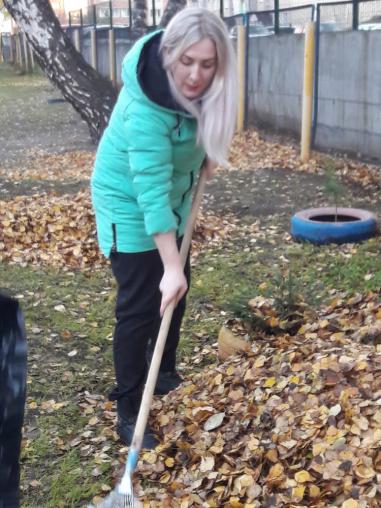 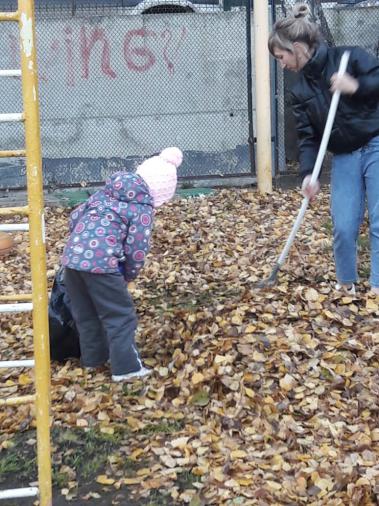 Осень снова к нам пришла, убирать листву пора.
На субботник мы пришли, с собой грабли принесли.
Алиса маме помогает, листву лопаткой собирает.
Вероника отдыхает, за ними Варя наблюдает.
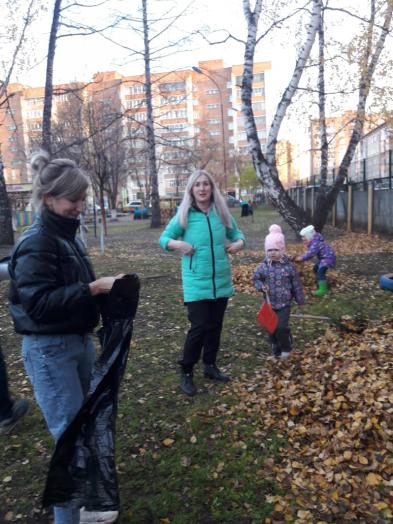 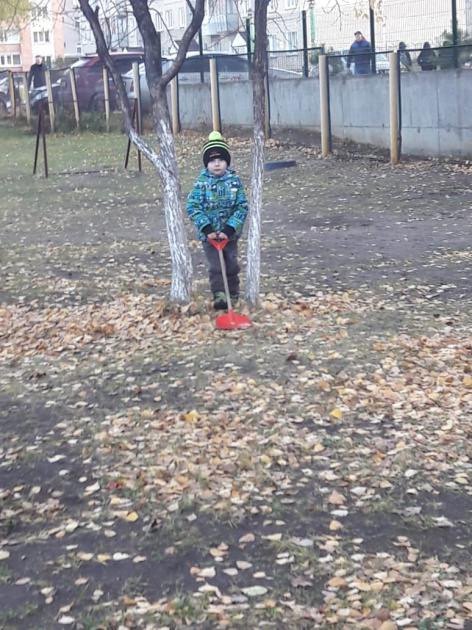 Мы работаем все дружно,
Нам листву собрать всю нужно.
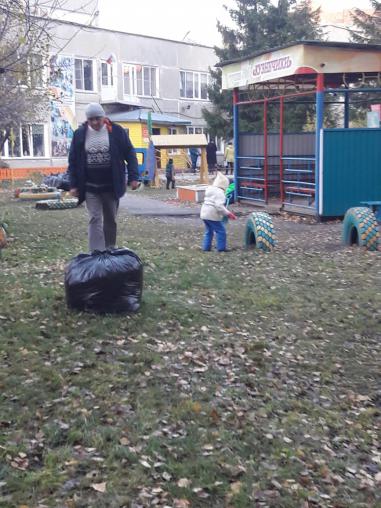 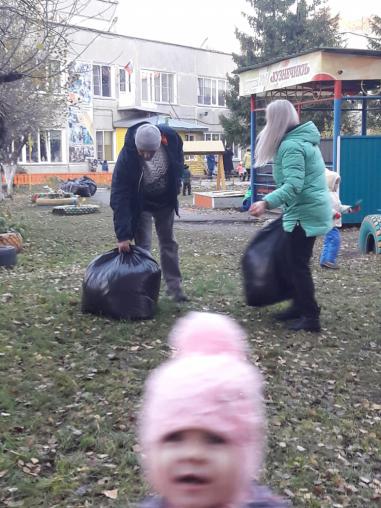 Папы мамам помогают, мешки  тяжелые таскают.
Ведь без них мы никуда, помощь нам всегда нужна.
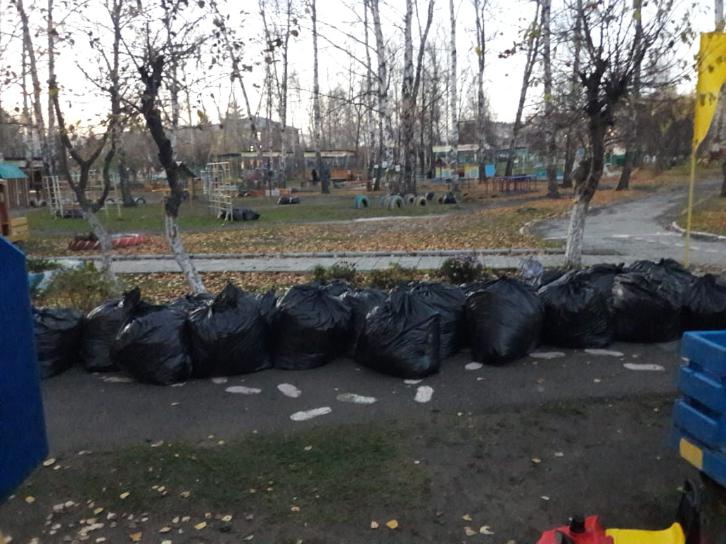 Результатом мы довольны, похвалы мы все достойны
Больше всех листвы собрали, сами и не ожидали.
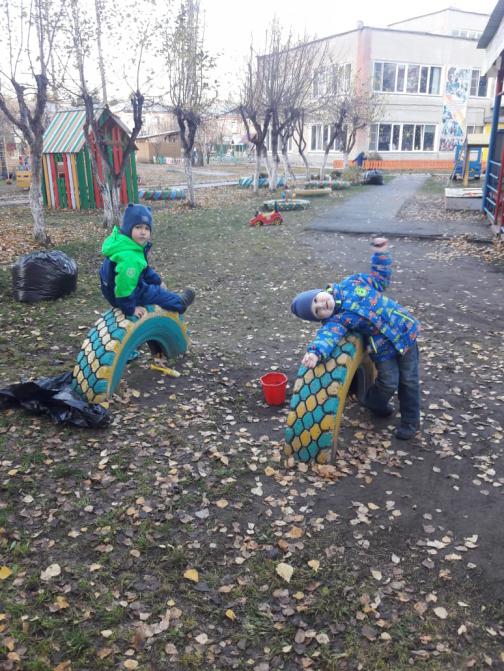 Ах, какая красота!
Ах, какая чистота!
Мы участок наш убрали,
И немножечко устали.
Спасибо за внимание!